System Engineering	M2D1
10.14.10
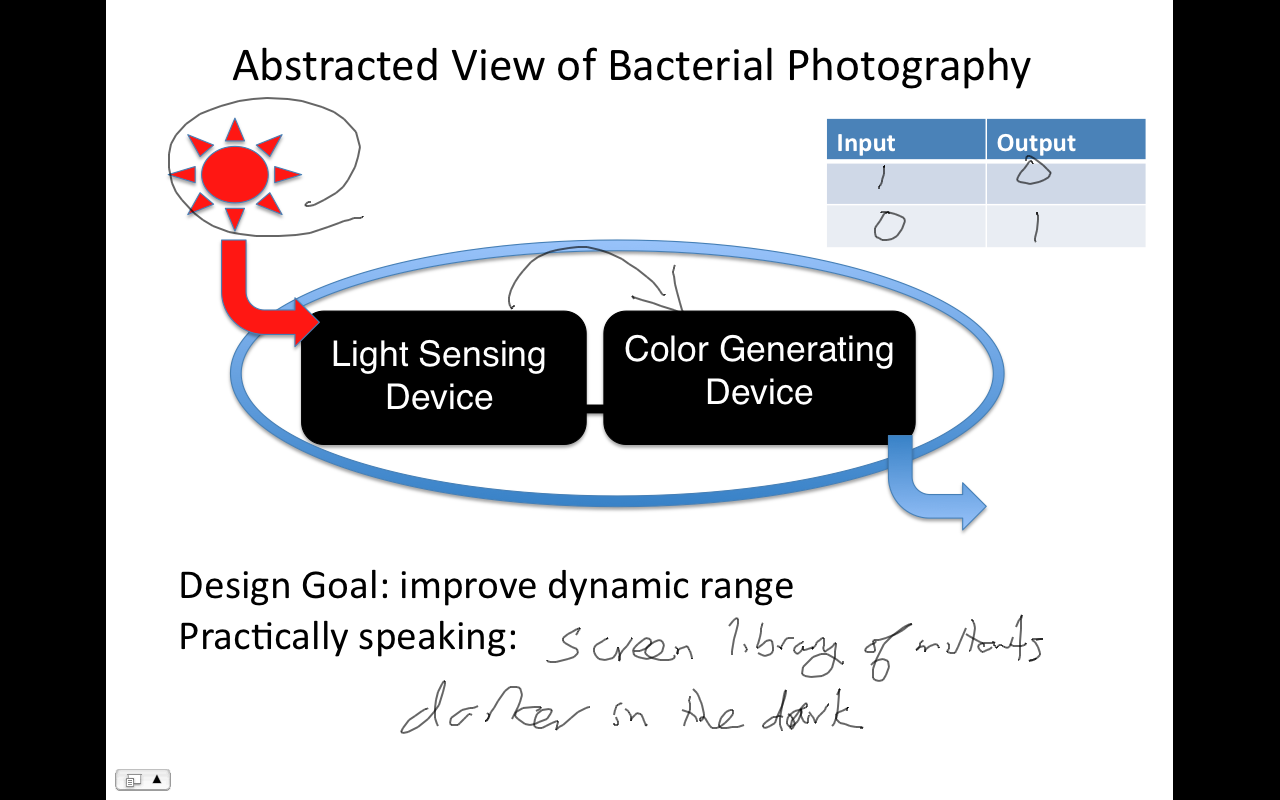 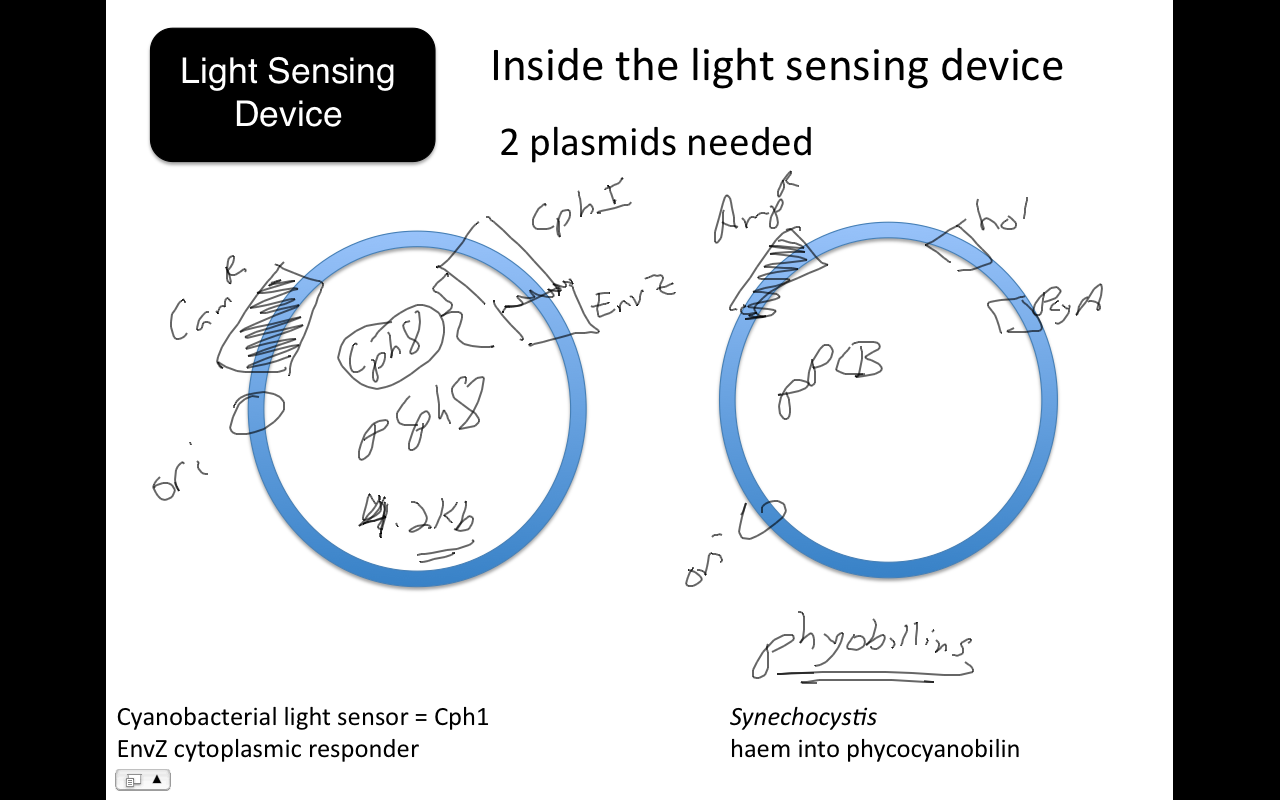 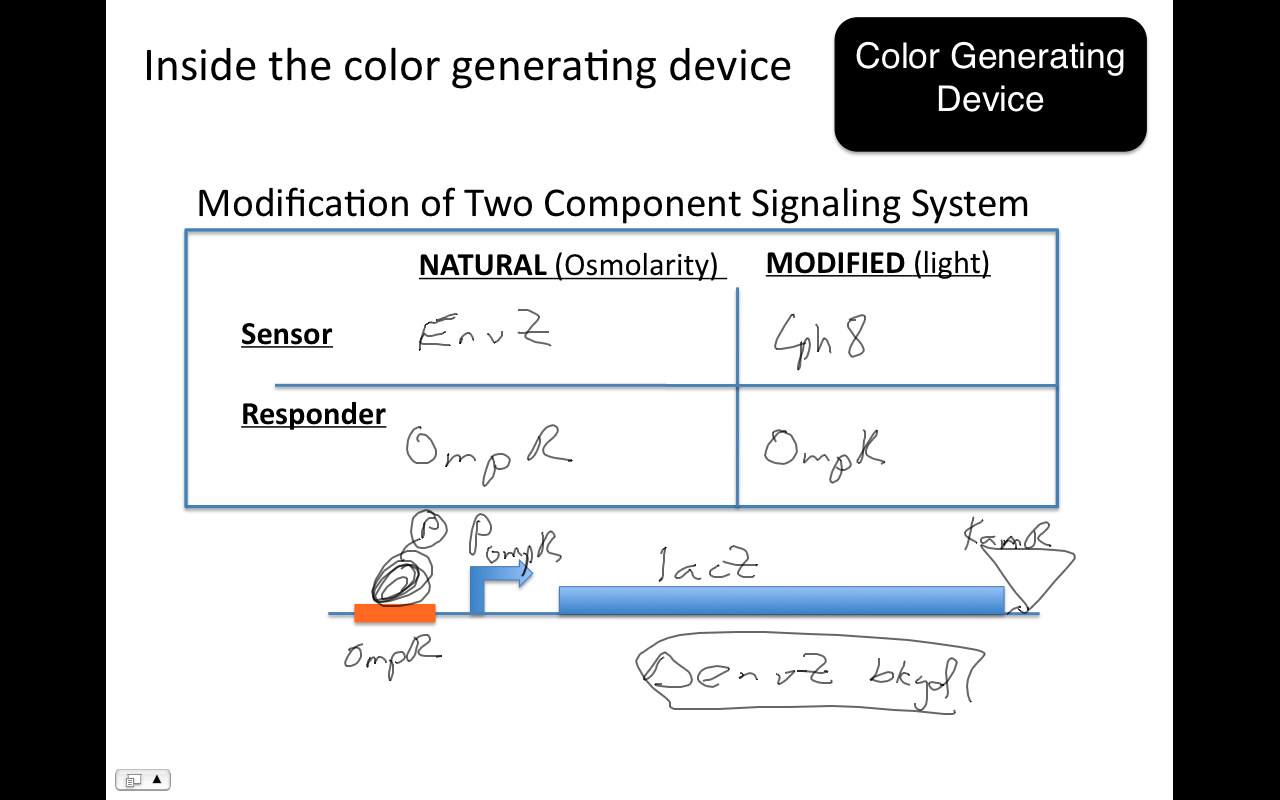 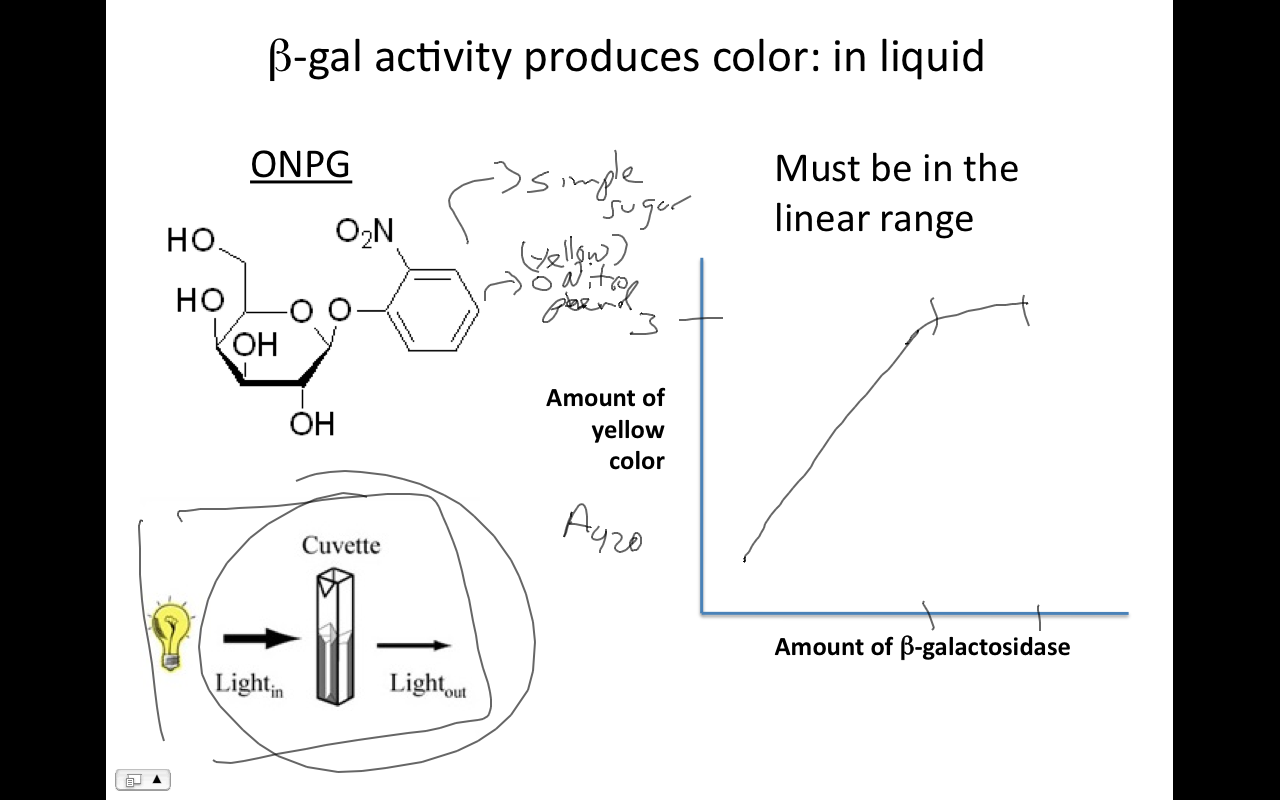 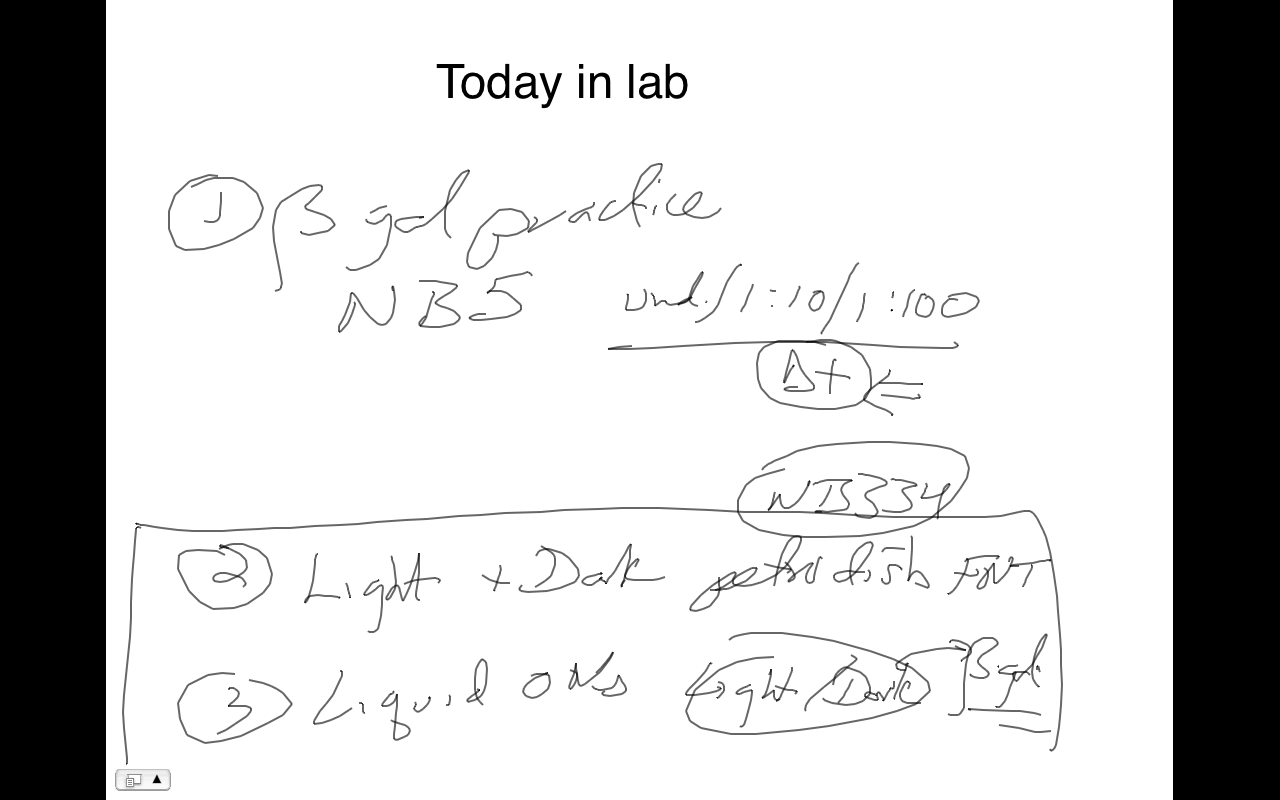